Pretty Documents Using R Markdown and Quarto
Katia Bulekova
Research Computing Services
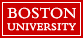 Workshop Agenda
Setup
R Markdown Overview
Graphics
Tables
Document customization
Quarto
Setup
# Install from CRAN
install.packages( c(
 'rmarkdown’,
 'knitr'
))
Requirements:
R 4.0.1 or later
RStudio 2022.12.0+353 or later
# Install tinytex R package from CRAN
install.packages('tinytex')

# Install TinyTeX
tinytex:: install_tinytex()
Setup(optional)
If you want to generate PDF documents, install tinytex

TinyTeX is a lightweight, portable, cross-platform LaTeX distribution.
R Notebooks

Output is (can be) included with the code
Output (both text and graphics) is following the input lines of code that produced it
Advanced formatting


Can be exported to HTML, PDF, or DOC formats
Regular R scripts

When R script is shared, the output is not included
Output is generated separately from the input – it takes some effort to find a line in the script that produced the output
Only simple comments (no formatting)
Getting Started
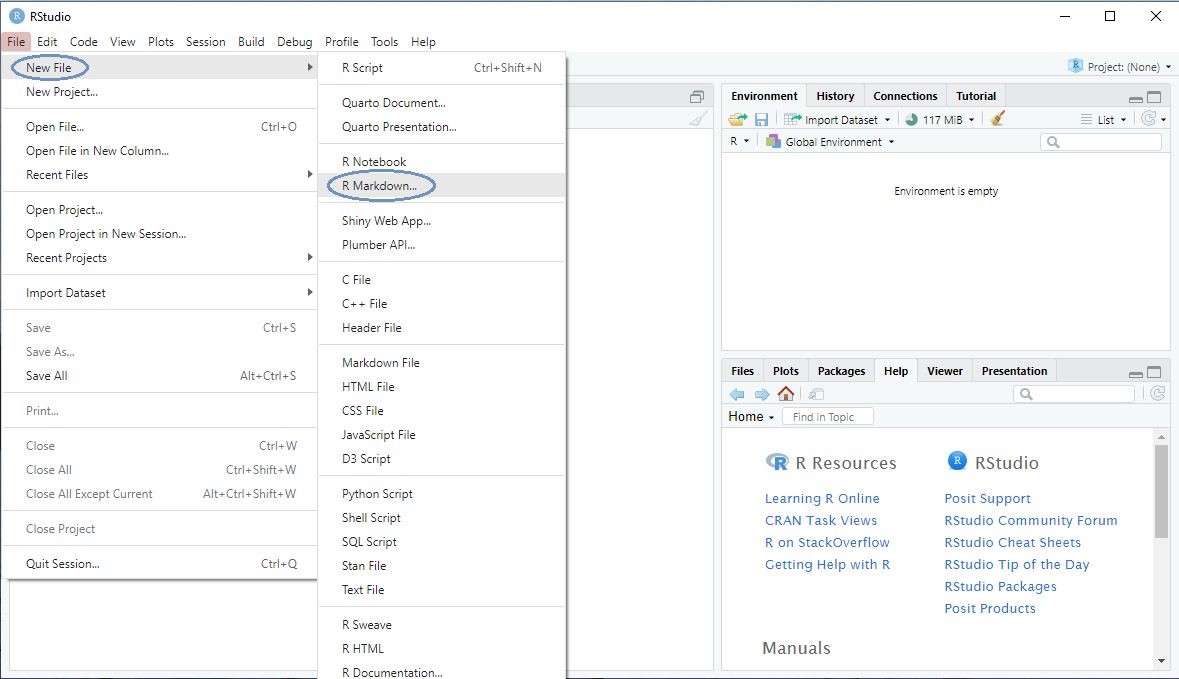 Using File menu, select
New File -> R Markdown


Fill out Title, Author and Date fields
Check "Use current date…" box
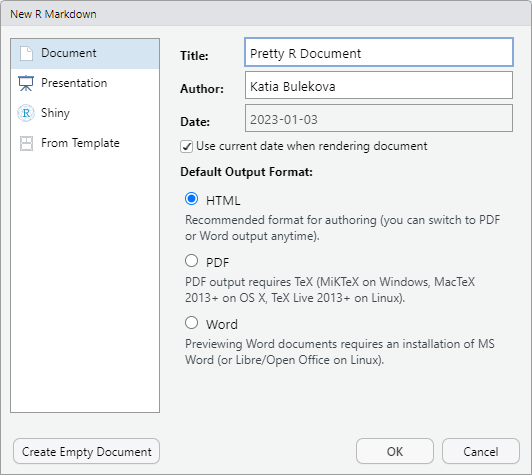 R Markdown Document Structure
YAML Header
Formatted Text
Code
Output
Formatted Text
R Markdown Document Structure
YAML Header
Metadata of the document. Controls:
themes
fonts
output
table of content
etc.
R Markdown Document Structure
Formatted Text
R Markdown Document Structure
R code chunk
R code chunk
R Markdown Document Structure
R code chunk
R code chunk
Render Document
Settings:
Preview in Window
Preview in Viewer Pane
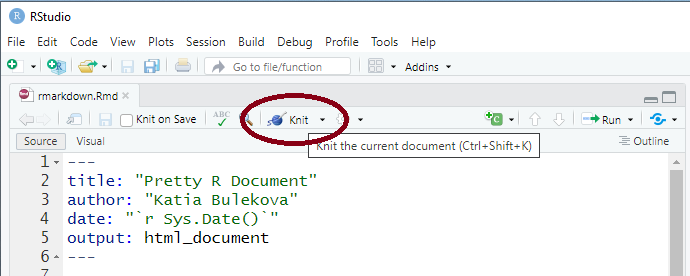 R Markdown Overview
Cheat sheet and Reference can be found on Posit's website or 
rcs.bu.edu/examples/r/examples/RMarkdown/
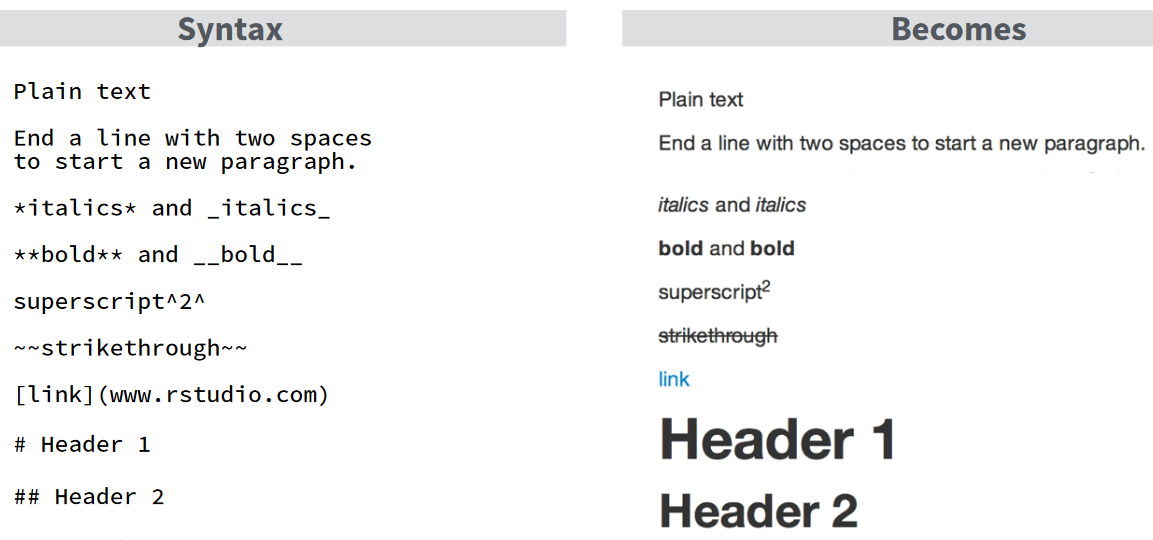 Hands-on:
Notebook_1_Rmarkdown.Rmd
YAML Header
YAML: YAML Ain’t Markup Language

A YAML header contains YAML arguments, such as “title”, “author”, and “output”, demarcated by three dashes (—) on either end.
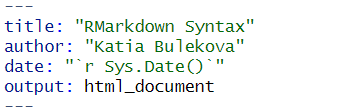 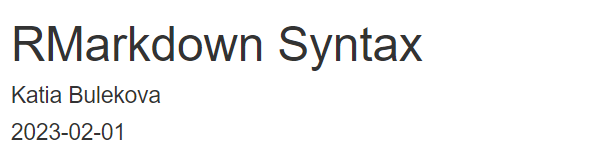 YAML Header
title: will appear at the head of the document with the largest font size

subtitle:   will appear below the title with a smaller font

author: any text. It appears below the title (ad subtitle)

date:  a plain text or an R function ("`r Sys.Date()`")
YAML Header
toc: Table of Content
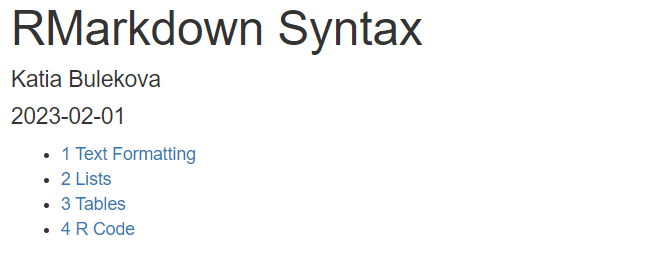 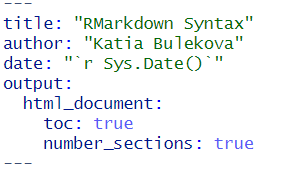 YAML Header
toc: Table of Content
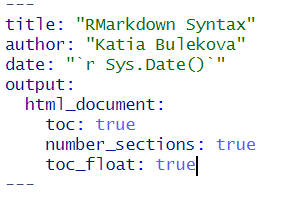 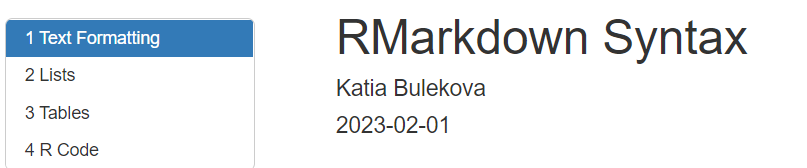 YAML Header
theme: document styling (font, color, etc.)
	https://www.datadreaming.org/post/r-markdown-theme-gallery/

code_folding: "show" or "hide" – controls whether code chunks are shown or hidden.

output: html_document
             html_notebook
             pdf_document
             word_document
YAML Header
Comprehensive documentation of YAML field options:

https://cran.r-project.org/web/packages/ymlthis/vignettes/yaml-fieldguide.html
Tables
Notebook_2_Tables_HTML.Rmd

Notebook_3_Tables_PDF.Rmd
Graphics
Notebook_4_Graphics.Rmd
Quarto
https://quarto.org/docs/guide/

Quarto is a multi-language, next generation version of R Markdown from RStudio, with many new new features and capabilities. Like R Markdown, Quarto uses Knitr to execute R code, and is therefore able to render most existing Rmd files without modification.	

Notebook_4_Quarto.Rmd
Questions?
Please fill out our evaluation form:
http://scv.bu.edu/survey/tutorial_evaluation.html